Do Now: 3/311. Share a half sheet of paper with your neighbor 2. Write your name at the top3. Number 1-5
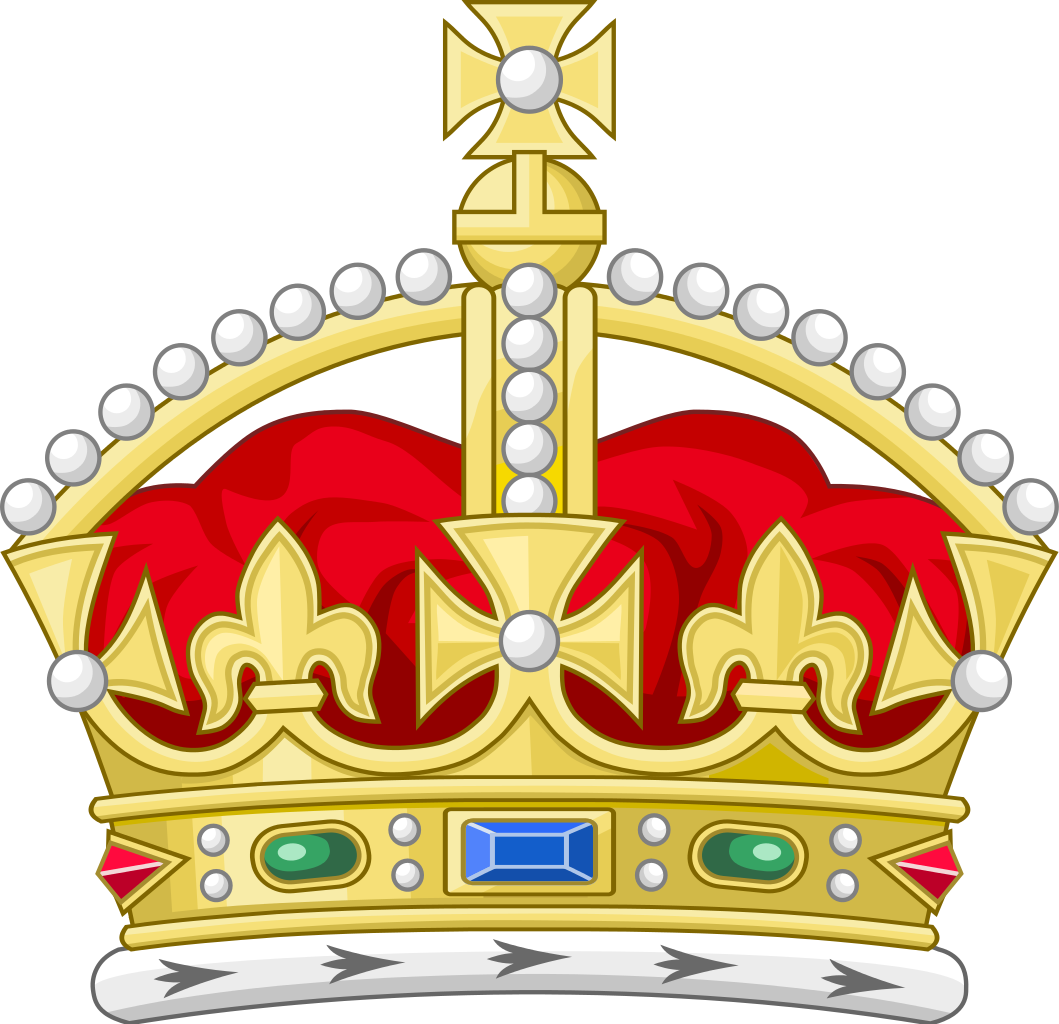 King or Queen
It took 3.5 hours for a train to travel the distance between two cities at a speed of 120miles/hr. How many miles lie between the two cities?
How long would it take for a car to travel a distance of 200 kilometers if it is traveling ata speed of 55 km/hr? ________________
What is the speed of a car that traveled a total of 75 kilometers north in 1.5 hours?
What is the speed of a plane that traveled 3,000 miles from New York to Californiain 5.0 hours?
What is a reference point?
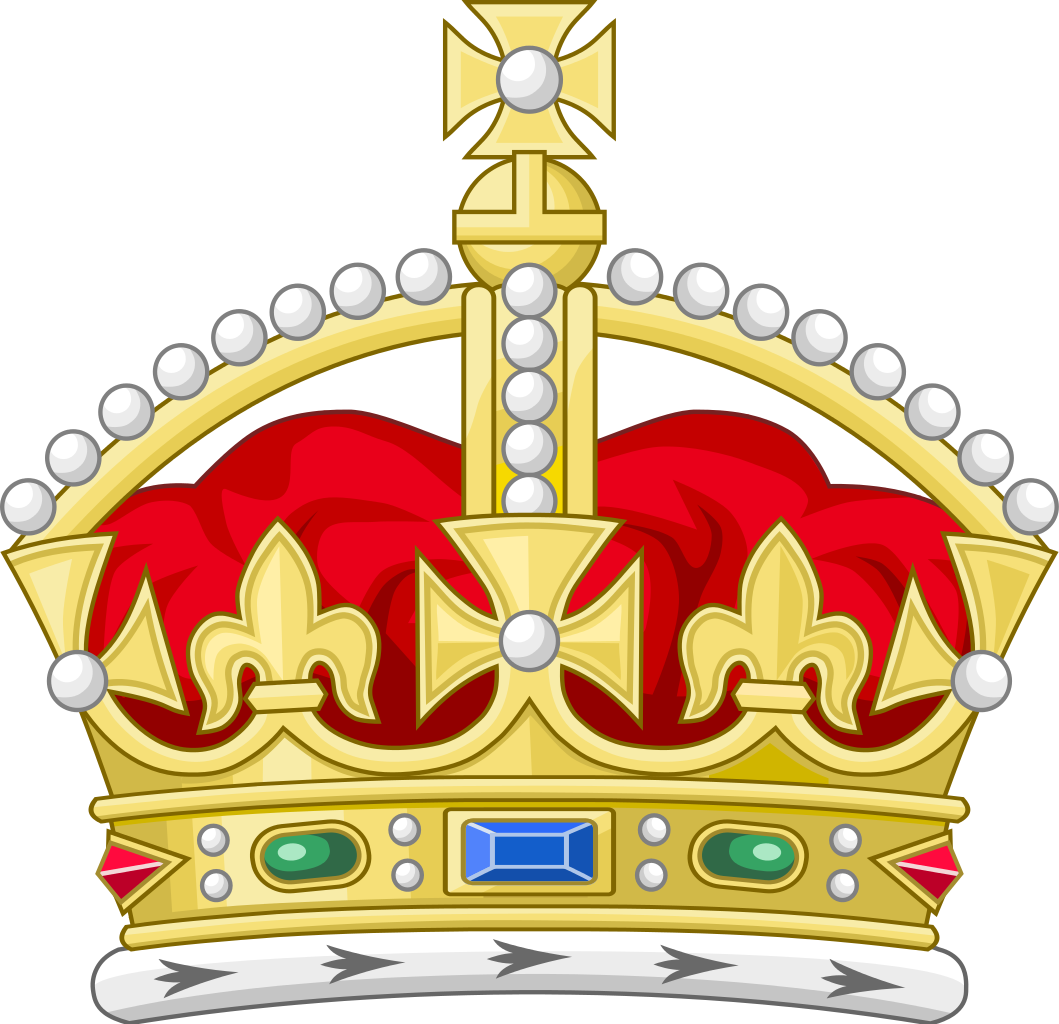 King or QueenAnswers
It took 3.5 hours for a train to travel the distance between two cities at a speed of 120miles/hr. How many miles lie between the two cities?
420 Miles
How long would it take for a car to travel a distance of 200 kilometers if it is traveling ata speed of 55 km/hr? ________________
3.6 Hours
What is the speed of a car that traveled a total of 75 kilometers north in 1.5 hours?
50 km/hr
What is the speed of a plane that traveled 3,000 miles from New York to Californiain 5.0 hours?
600 mi/hr
What is a reference point?
What is a reference point?
*distance of an object from another *A reference point is a point that is considered stationary to which the object in motion can be related to.*Starting line
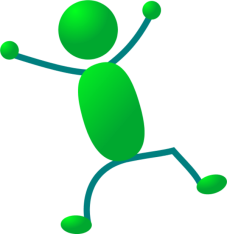 Let’s try it!
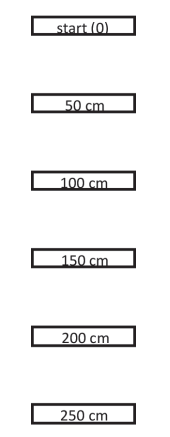 Team jobs: timer, starter
Create track: starting line and five lines (each 50 cm apart)
Position yourself.
Record /share data
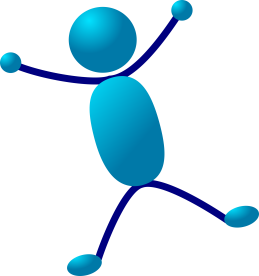 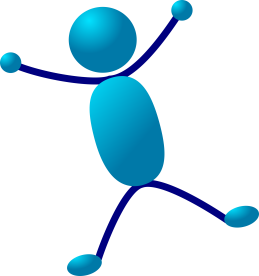 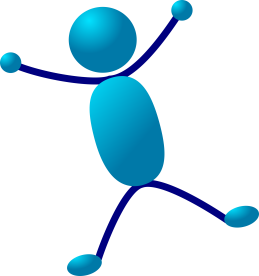 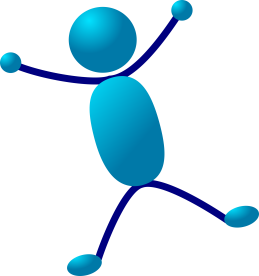 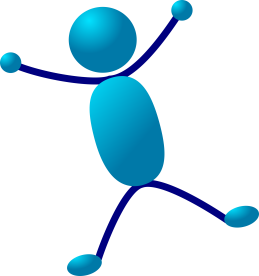 Timers
Practice!!
Which button to start? Stop? 
How do you reset?
What do you write down?
Careful with the car!!!
1. Rubber bands on the back wheels – for traction.
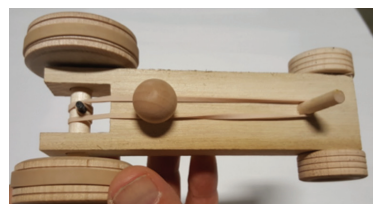 3. PEG on the front of the car…to hold the rubber band.
2. PEG on the back axle…to hold the rubber band.
Careful with the car!!!
Hold the car wheels steady and place the rubber band in position.
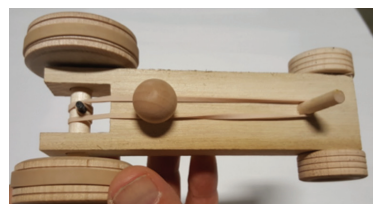 Use the back peg to count rotations as you “crank” up the rubber band.
Hook the rubber band on the back peg while its upright.
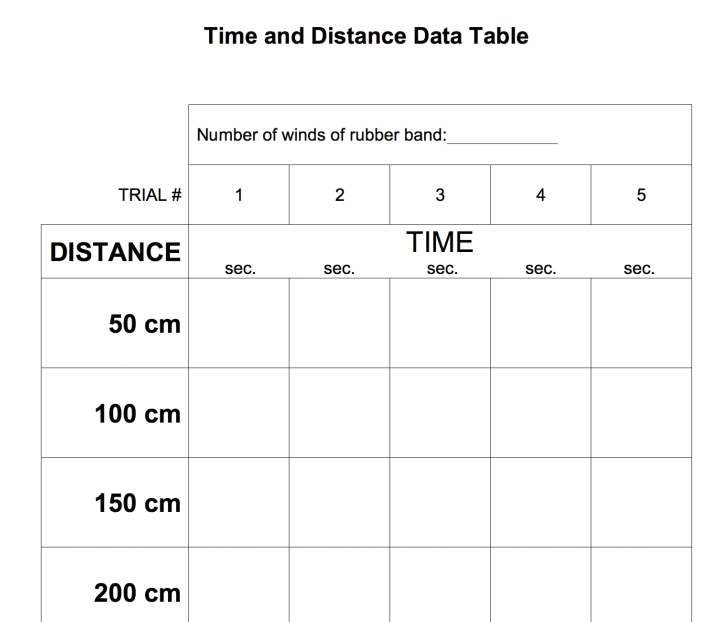 Four
Clean and sit!
Be sure the car is safely put away.
Thin rubber band to me.  Wheel bands stay on the car.
Car returned to the “garage”
Timers cleared, returned.
You keep and finish your graph.
Mar. 30, 2017
You need:
Clean paper / pencil
Phil’s story (graph)

Warm Up:
Mental Math quiz…BE READY!!!

I CAN: collect data and organize it into a graph.
 (I can illustrate the motion of an object!)
Conversion in the METRIC system…
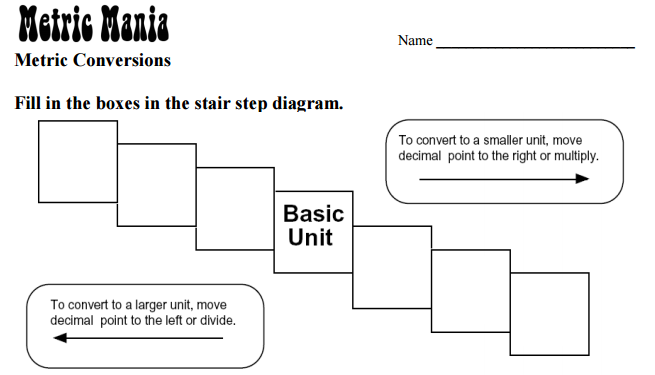 NAME!
RIGHT
Kilo
Hecto
km
Deka
hm
dkm
deci
LEFT
centi
Meter
Liter
Gram
dm
milli
cm
mm
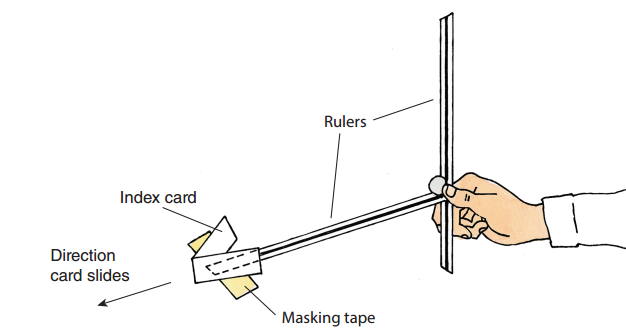 The binder clip will be set at 10 cm – so the ramp is at 10 cm.
An index card to indicate the movement.
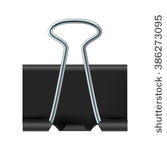 Binder clip – to steady the ramp
To mark a place for the ramp AND a start for the index card.
End point – to be  measured for distance.
Motion – Occurs when an object changes _____________ relative to a _____________  ____________.
position
point
reference
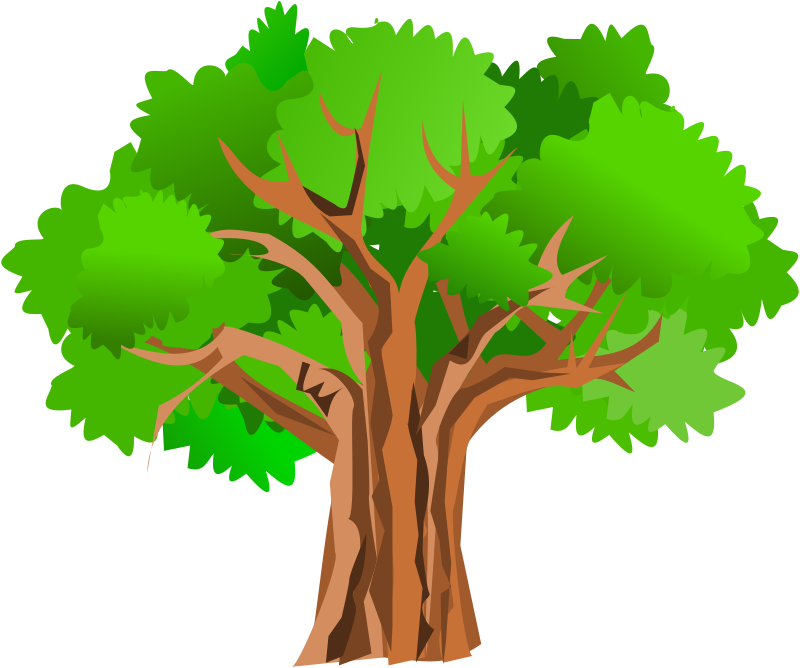 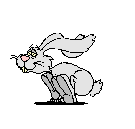 -Distance:  how ________ an object has traveled.
-Displacement:  ______________ and _____________ of an object’s change in position from the starting point.
far
distance
direction
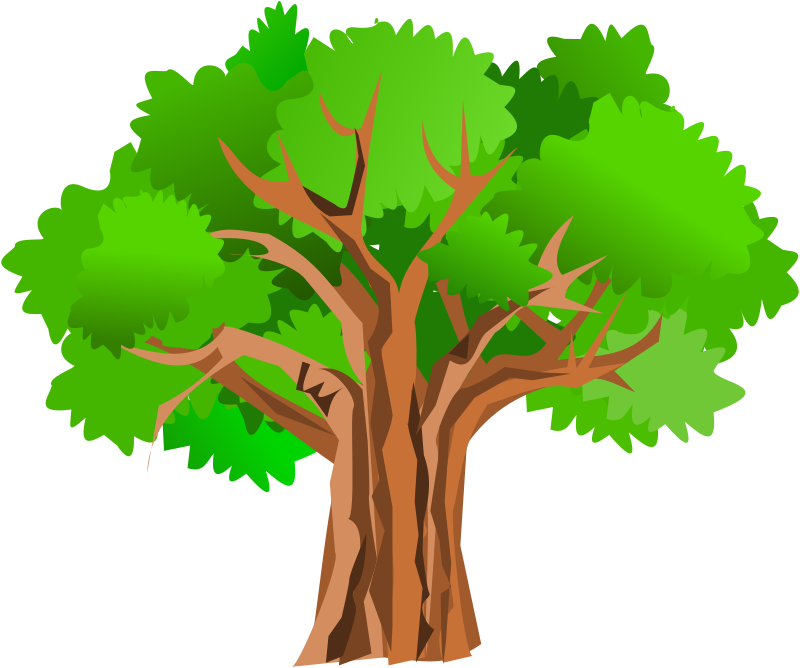 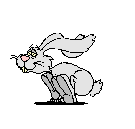 Speed – the _________________ an object travels per unit of _________________.  Also known as the ____________ of change in position.
distance
time
rate
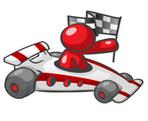 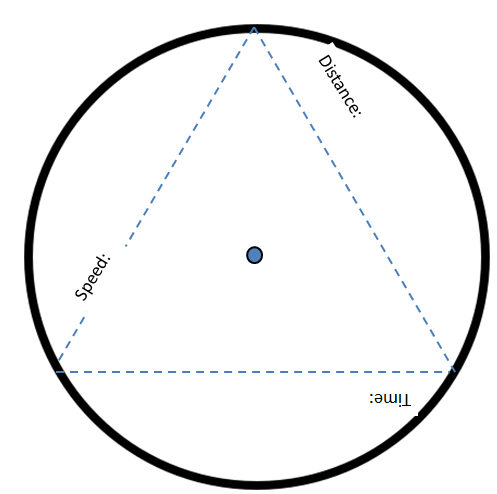 Speed =
d
Distance
Time
s
t
FAST vs. SLOW
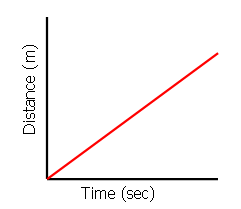 No Motion
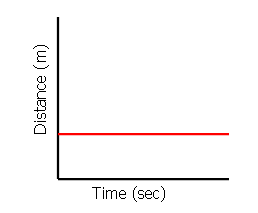 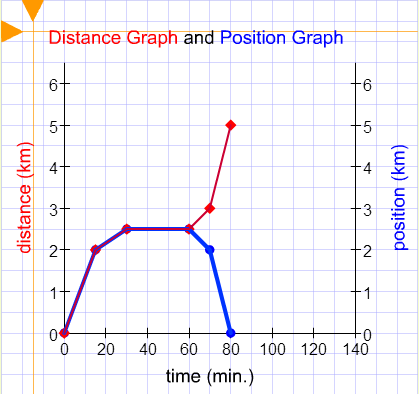 C
Leg 5
D
Leg 3
Leg 4
Leg 2
A
D
A
Leg 1